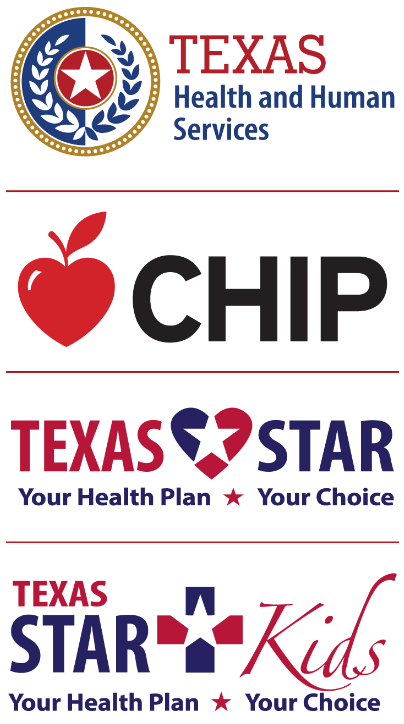 Electronic Visit Verification
(EVV) Visit Maintenance Unlock Request
SKSCP-9035-0722
Training Instructions
This is an annual, 30-minute training sessions
Our training is Instructor – led
Registration via the Teams Meeting is required to attend the training and will track training completion for attendees. 
Currently no assessment is included in the training.
2
Overview of Training
Visit Maintenance (VM) Unlock Overview
Key Terms and Definitions
VM Rules in EVV Policy Handbook
BCBSTX EVV Website and Resources
BCBSTX EVV Contact Information
3
Key Terms and Definitions
4
VM Rules in EVV Policy Handbook
Visit Maintenance is the process used by the program provider, FMSA, CDS Employers to correct the identification and visit data in the EVV Vendor System to accurately reflect the delivery of service.
VM is like correcting paper timesheets.  
VM is required by the Program Provider, FMSA, or CDS Employer when:
EVV system cannot “auto-verify”.  Visit Maintenance will be completed to confirm the EVV visit is based on existing identification and visit data in the EVV system.
EVV system identifies exceptions which are errors.
EVV Aggregator rejects the EVV Visit Transaction due to incorrect or missing data.  The EVV Aggregator is a centralized database that collects, validates and stores statewide EVV visit data transmitted by an EVV system.
Program Provider, FMSA, or CDS Employer reduces bill hours after the EVV system auto-verifies the EVV visit transaction.
EVV system is unavailable.
Service provider or CDS employee fails to use the EVV system.
5
Visit Maintenance Unlock Request
Visit Maintenance Unlock Request (VMUR) allows a Program Provider, FMSA, or CDS Employer the opportunity to correct data elements(s) on an EVV visit transaction(s) after the visit maintenance time frame has expired.
Visit Maintenance must be completed within 95 days from the date of service delivery.  Once that time frame has expired, then the VM Unlock request can be submitted on the required form(s).
Visit Maintenance cannot change:  Actual time in; Actual time out; Actual visit date; Reason Codes (can add new reason codes but cannot change).
Two New Visit Maintenance Unlock Requests forms – one for Program Providers and FMSAs, and one for CDS Employers.  Both forms are located on the BCBSTX EVV Website.
6
Visit Maintenance Unlock Request – Cont.
VM Unlock Request Basics
Submit the completed request to the BCBSTX EVV email address
Make sure you include the reason why the unlock request is needed (i.e., what prevented you from fixing what was needed during the Visit Maintenance time period)
BCBSTX will respond within 10 business days after receiving the request
If BCBSTX requests more information the Program Provider, FMSA, or CDS Employer has 10 business days to submit the requested information back to BCBSTX.
If request is approved, then BCBSTX will email approval and also advise EVV Vendor that the unlock request was approved.  EVV Vendor has 10 business days to complete approved VM Unlock request.
BCBSTX is required to automatically deny request if
The request was not sent through a secure method
The request is incomplete or missing required information
EVV Visit Maintenance Unlock Request does not override the timely filing deadline for submission of a new or corrected claim
7
BCBSTX EVV Website
BCBSTX EVV Webpage - https://www.bcbstx.com/provider/medicaid/evv
Four Resource Sections – Policies, Training, Notices, and Archives
EVV Visit Maintenance Unlock Request forms (located on our EVV webpage)
Programs Providers and FMSA
CDS Employers 
Health and Human Services EVV Contact Information
TMHP EVV Contact Information
EVV Vendor Contact Information
EVV Compliance Oversight Reviews
EVV Most Common Reasons for Denial
EVV Most Common Reasons for Recoupment
Span Billing Guidelines
8
BCBSTX EVV Contact Information
BCBSTX_EVV_Questions@bcbstx.com
Provider Customer Service at 1-877-784-6802
For Service Coordination needs, call 1-877-301-4394 (TTY 7-1-1)
Information on how to submit a Complaint or Appeal
Sign Up for GovDelivery – Ensures you will have the most current news and alerts related to EVV
9
Conclusion
Questions?
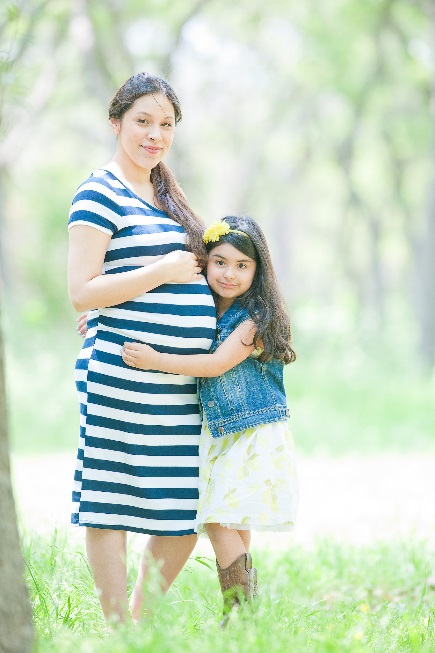 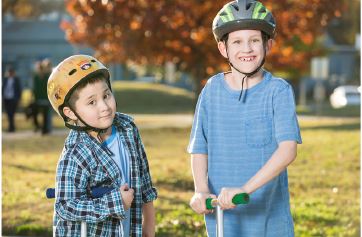 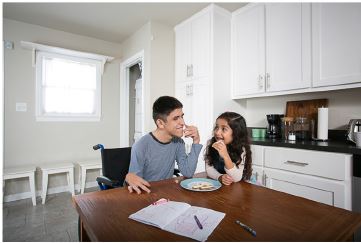 10